Figure 6 Logs from the Mallik 2L-38 well Mackenzie delta Canada. (a) P (black) and S (grey) wave velocities; Solid ...
Geophys J Int, Volume 166, Issue 2, August 2006, Pages 543–552, https://doi.org/10.1111/j.1365-246X.2006.03038.x
The content of this slide may be subject to copyright: please see the slide notes for details.
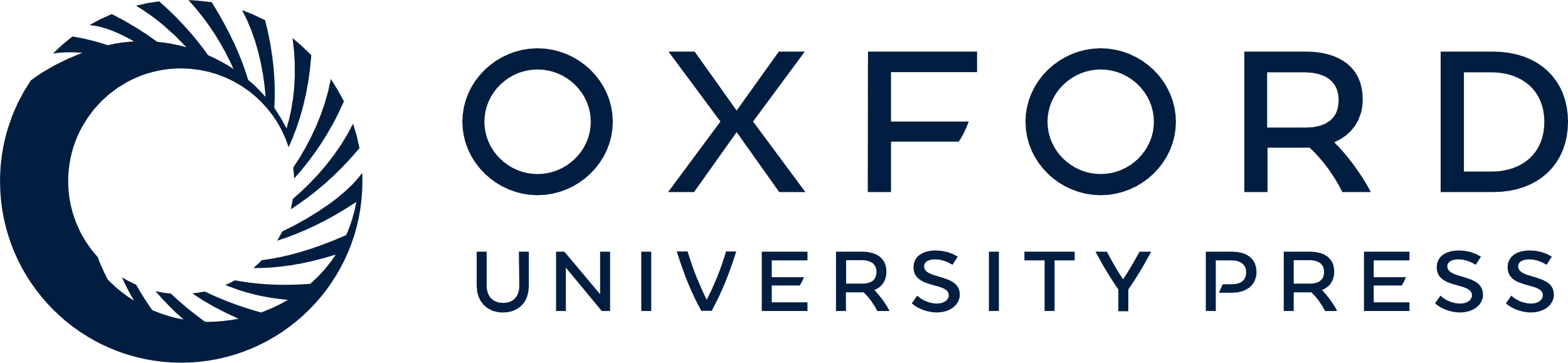 [Speaker Notes: Figure 6 Logs from the Mallik 2L-38 well Mackenzie delta Canada. (a) P (black) and S (grey) wave velocities; Solid thick lines are the observed values (Collett 1999), thin lines are from inversion of all parameters, dotted lines are from inversion of P and S velocities only, (b) Porosity (grey line) (Collett 1999) and clay content (black line) (Chand 2004), (c) P (black) and S (grey) wave attenuations. Solid thick lines are the observed values (Guerin & Goldberg 2002) and thin lines are from inversion of all parameters.


Unless provided in the caption above, the following copyright applies to the content of this slide: © 2006 The Authors Journal compilation © 2006 RAS]